Biochemistry DepartmentFaculty of Dentistry
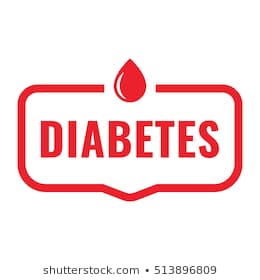 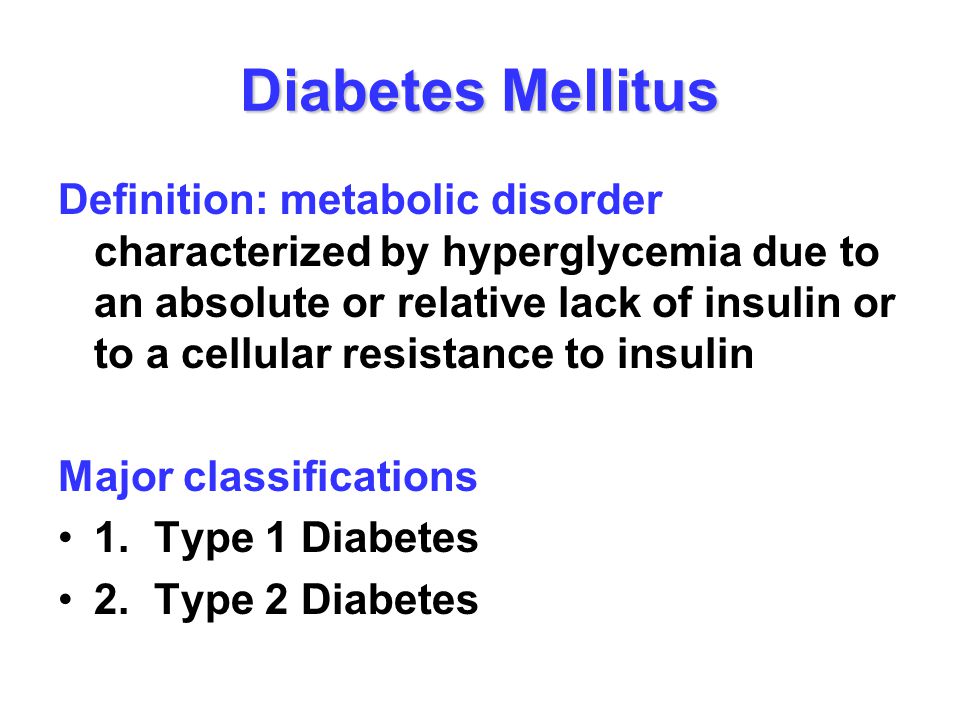 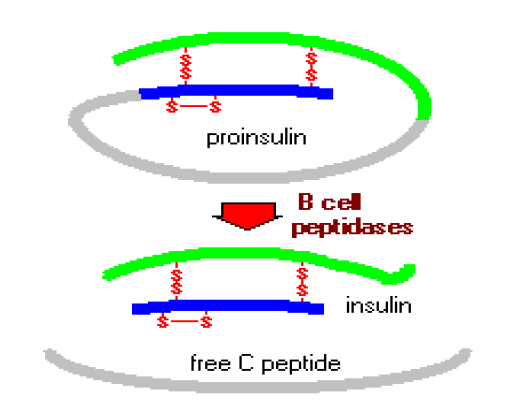 Insulin hormone is secreted by the B cells of the pancreatic islets. It is secreted as a single polypeptide called proinsulin in which the two chains are connected by a connecting peptide (C peptide), then by the action of a certain peptidase the C peptide is removed
Symptoms
Types of Diabetes
Primary types
Secondary  types
Primary typesdue to decreased insulin secretion or action
Secondary type = Emotional Diabetes
Due to hypersecretion of anti-insulin hormones (hypersecretion of adrenaline, Growth hormone and Glucagon) which are released under stress 
It is a temporary Diabetes
Diagnosis
Normal fasting level 70-105 mg/dL
Normal 2PP level 70- 120
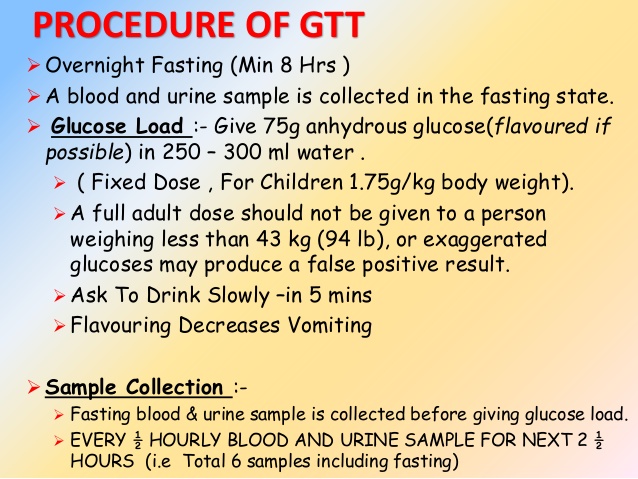 OGTT
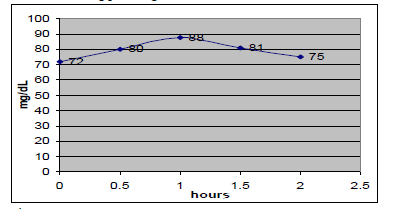 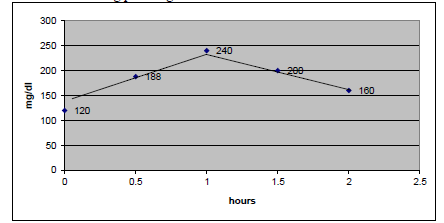 A normal response curve
A diabetic response curve
3) Measurement of glycosylated- Hb (HbA1c):
 
It is considered a good test for follow up of diabetic patients. Controlled cases of DM have 4-8% glycosylated –Hb.
And this percent increases proportional to the blood glucose level.
Complications of DM:
Most of the complications are due to the damage of the vascular system, which is initiated by hyperglycemia. 
The common complications are: 
1) Retinopathy (eye disease). 
2) Nephropathy (kidney disease). 
3) Neuropathy (nerve disease). 
4) Cardiovascular diseases, such as hypertension, heart attack, heart failure, stroke and problems caused by poor circulation e.g. gangrene. 
5) Diabetic coma: there are two types of diabetic coma, hyperglycemic coma and hypoglycemic coma.
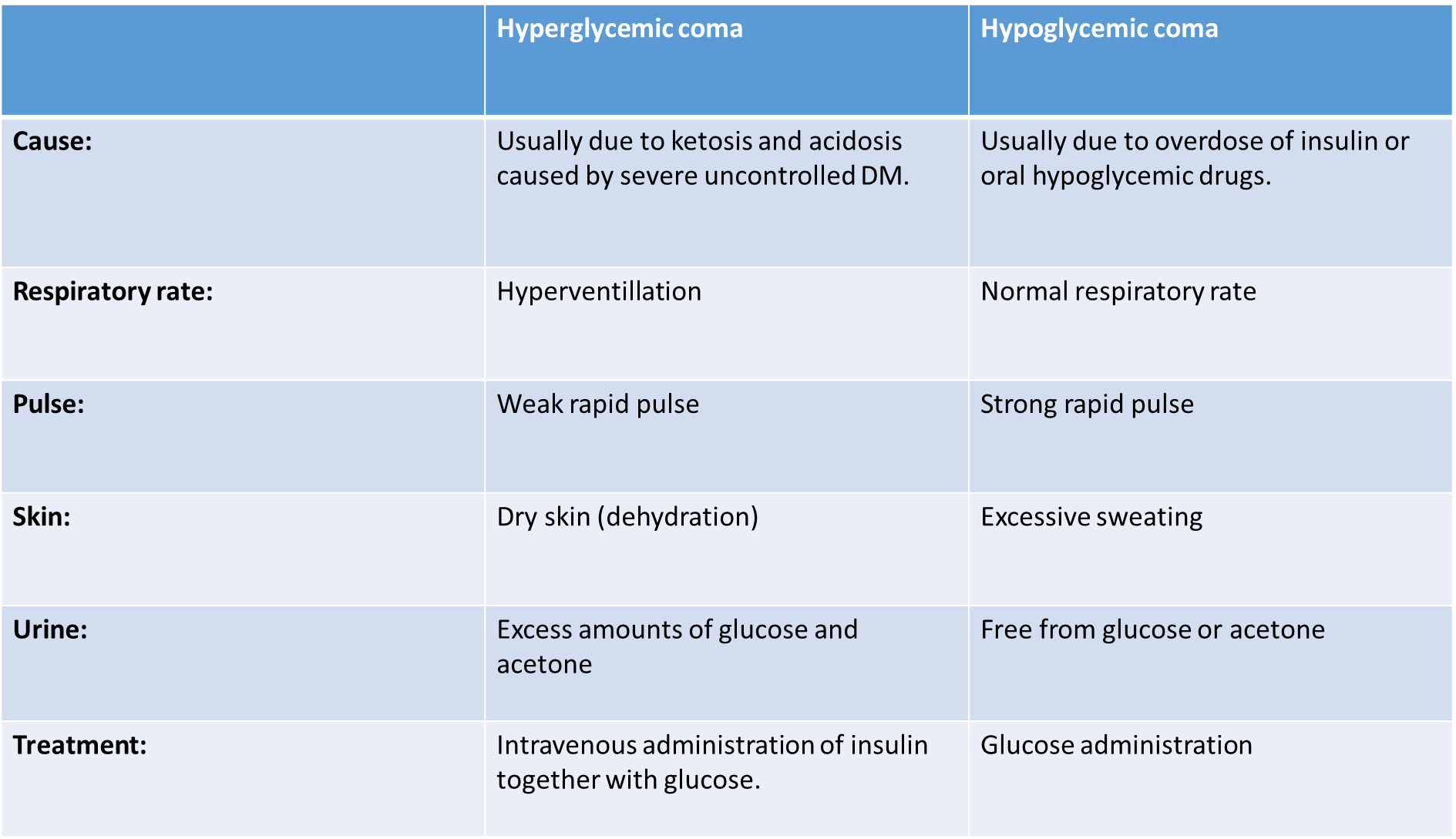 Cases
A male subject 15 years old suffering from weight loss, extreme thirst and frequent urination. These symptoms over a few days. This subject was diagnosed as diabetic. 
Mention:  The most probable type of diabetes.
  The cause of this type. Type 1 diabetes
 The cause of the thirst sensation. Polydipsia due to polyuria that cause dehydration
 One test to diagnose this condition. Fasting and postprandial 
  Treatment of the condition. Subcutaneous insulin
 Do you expect that the rise of plasma glucose level was slow or rapid? rapid
 Do you expect that the complications of diabetes to occur more in type 1 or 2 diabetes? Why? In type one as he had a longer duration with the condition
Overweight 45 year old woman suffering from polyurea. Investigation of urine revealed the presence of glucose. The fasting blood glucose was 200 mg/dl while postprandial sample was 305 mg/dl. Her diagnosis was diabetes mellitus. 
1- What is the type of diabetes. (Type II) 
2- What is the type of glucosuria. (Hyperglycemic glucosuria) 
3- What is the possible cause of this case.(Insulin resistance) 
4- What is the best diagnostic test for follow up of such cases. (Glycosylated hemoglobin). 
5- What is the possible treatment. (Reduction of body weigt, diet control, oral hypoglycemic drugs).
2.A 45-years old over-weight female complained of polyurea and polydepsia. On plasma glucose analysis her fasting level was 170 mg/dl and 2-hour postprandial level was 290 mg/dL. Comment on the following: 1. Type of diabetes. Type 2
 2. What is the possible cause for this type of diabetes? Insulin resistance due to genetic disorder, pancreatic atrophy and obesity
 3. What is the test you recommend for follow up of diabetes? HbA1C test
4. Would you expect to find glucose in both fasting and postprandial urine samples? Why? In postprandial only as it exceeded the kidney threshold which is 180 mg/dl
.A female subject 50 years complained of feeling more hungry than usual and at the same time was losing weight. This subject was diagnosed as type 2 diabetic. 
Mention: 
 The cause of this type of diabetes. Insulin resistance due to genetic disorder, pancreatic atrophy, obesity 
 The cause for the loss of weight.  Due to high rate of lipolysis
 The level of glucose of this subject.  Fasting will be more than 140mg/dl and postprandial will be more than 200mg/dl
  One test for follow up of the case. HbA1C test
 Do you expect a high incidence of diabetic complications in this subject? No as she had the disease in her fifties
Complications of Diabetes
1-A 50 years old, overweight patient presents to your clinic with a wound on her foot. On taking history of her illness, the wound was found to be of 6 weeks duration and a delayed healing power.
The patient also had polyphagia, polydepsia & polyuria.
The laboratory investigations revealed that her fasting blood glucose level was280 mg/dL, and the serum lipids were elevated.
1- What is the possible diagnosis of this case? Type 2 diabetes
2- What are the suitable tests for diagnosis and follow up of this patient?
Fasting and postprandial for diagnosis and HbA1C test for follow up
3-What are the different complications of the disease? Retinopathy, neuropathy, CVS, nephropathy, diabetic coma
4- What is the recommended line of treatment? Oral hypoglycaemic drugs
2.A male subject 18 years was undergoing surgery. The wound of the surgery was healing very slowly and was infected. This subject was diagnosed as type 1 diabetic. Mention:
 The cause of this type of diabetes. Autoimmune disease or viral infection that caused the death of beta cells 
 The cause for the slow healing of the wound. Due to increased protein catabolism 
 The level of plasma insulin of this subject. Low 
 The level of C-peptide of this subject. Low or absent 
 Do you recommend treating the above condition by antibiotics? Why. Yes to treat his wound infection as he has a decreased healing power
4.A patient was complaining of eye disease (retinopathy). His doctor diagnosed the condition as a diabetic complication. Mention:
 The most probable type of diabetes. Primary type 
 Two other complications of diabetes. neuropathy and nephropathy 
 The normal fasting plasma glucose level. 
 The normal 2-hour postprandial plasma glucose level.
 The level of plasma C-peptide of this subject. Low or normal
Diabetic Coma
1.A ten-year-old boy was admitted to the emergency department to the hospital suffering from coma, rapid, weak pulse, and dry skin. His blood sugar level was 550 mg/dL. His urine contained glucose and acetone. Mention:
 Type of the above diabetes. Type 1 
 The condition of respiration in the above condition. hyperventilation
 The cause of the dry skin. Due to dehydration 
 The recommended treatment of the above condition. IV insulin and glucose
2- A two -years old child is admitted to the hospital in deep coma. He was severely dehydrated. His blood glucose was 560 mg/dL; his urine contains both glucose and acetone. His breath revealed presence of acetone odor.
1- What is the type of diabetes? (type I)
2- What is the type of coma (hyperglycemic coma). Describe its different manifestations.
3- Explain the cause of dehydration.(glucosuria causes osmotic diuresis leading to polyurea and hence dehydration).
4- What is the possible treatment? (IV Insulin and glucose, treatment of associated acidosis, dehydration and electrolytes imbalance)
3.A subject 15 years old was admitted to the hospital in coma. There was acetone odour in his breath. His plasma glucose level was 500 mg/dL. Comment on the following:
 Type of diabetes. Type  1 
 Condition of the skin and the pulse. Dry skin due to dehydration and a weak rapid pulse
4.On going to work in the morning, a diabetic subject fell comatosed. He was sweating heavily. There was no acetone odour in his breath. Comment on the following:
2. His respiration. Normal respiratory rate 
3. The pulse. Strong rapid pulse 
4. Would you expect to find glucose in his urine? Why? There will be no glucose in his urine as it is a hypoglycemic coma which means he has no glucose in his blood to be excreted in urine.